محمدنسيم ترين
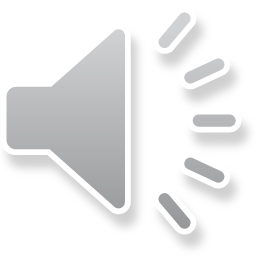 ليکچرر پښتو ډيپارټمنټ
يونيورسټي اف بلوچستان کوئټه
کورس کوډ  {۶۱۳}
کريډټ اورز   {۳}
مضمون {تنقيد}دريم سمسټر
لومړی ليکچر
تنقيد څه دی .
د تنقيد لفظي معنا څه ده.
د تنقيد اصطلاحي معنا څه ده .
تنقيد د عربي ژبي د توري د نقد څخه وتلي توري دي چي معنا ېي ده بېلول، لوړول او کتل په دې نيت سره چي په ښه او بد يي ځان پوهه کړي ،د خبرو خوبياني او خامياني سره بېلول .و نقد ته په انګريزي ژبه کښي criticism وئيل کيږي . په پښتو ژبه کښي ورته کره کتنه وئيل کيږي .
په اصطلاح کښي تنقيدي وينا يا تنقيدي ليکنه و هغه وينا يا ليک ته وئيل کيږي چي د خبرو ښه او بد په دليل سره ښکاره کړي .که ېوه خبره سمه ده ولي سمه ده که ناسمه ده ولي ناسمه ده .دې ته تنقيدي نظر وئيل کيږي.
ډاکټر سليم اختر د تنقيد تعريف دا رنګه کوي .  ”تنقيد کے معتدد معانی اور تعريفوں کے تنوع ميں سے جو اساسی مفهوم برآمدهوتا هےاس کی رو
سے تنقيد کا مطلب تخليق کی چهان پهٹک سے محاسن و معائب کی نشان دهی هے “
ترجمه .د کره کتني د ټولو معنا او قسمو څخه چي کوم بنيادي مفهوم راوځي د هغه له مخي د تنقيد مطلب د تخليق څېړنه چي د خاميانو او خوبيانو څرګندونه وکړي.
پښتون نقاد او دانشور جناب صديق روهي د پښتو دغه مروجه اصطلاح :کره کتنه : د يوناني او لاطني ژبي کريتيکوس څخه اخذ سوي توری بولي .
د تنقيد دغه اصطلاګاني چي په ډيرو ژبو کښي استعمال لري د لفظ په مرکبي لحاظ نزدېوالي سره لري .
په مفهومي اعتبار نقد يا تنقيد يا کره کتنه په ټول نړيوال ادب کښي يو رنګه دئ.
و تنقيد کونکي ته په عامه توګه  نقاد وئيل کيږي .په عام ډول تنقيد په ادبياتو کښي په باقاعده توګه پېږنګلوي لري .
په نورو علومو کښي په عملي توګه سته خو دادبياتو په رنګه په رسمي توګه نه وئيل کيږي.
هم دغه وجه ده چي د تنقيد ډولونه او د هغوئ تعريفونه په ادبياتو کي متعريفه کيږي او په ډولونه وېشل کيږي
زمو ږ د دي کورس د پاره تاسو د تنقيد په اړوند دغه لاندي ورکړل شوي کتابونه کتلائ سئ.ادبي تنقيد             سيد رسول رسا
تنقيد        قلندر مومند {ژباړه}
تخليق او تنقيد         پروفېسرافضل رضا 
ادب څه دی؟            پروفېسر سحر يوسفزی 
هم دغه راز د امدادي کتب دپاره تاسو  
ارسطو سے ايليټ تک  . مقدمه شعر و شاعری. 
اصول انتقاد ادبيات .   هم کتلائ سئ    
                        پائ